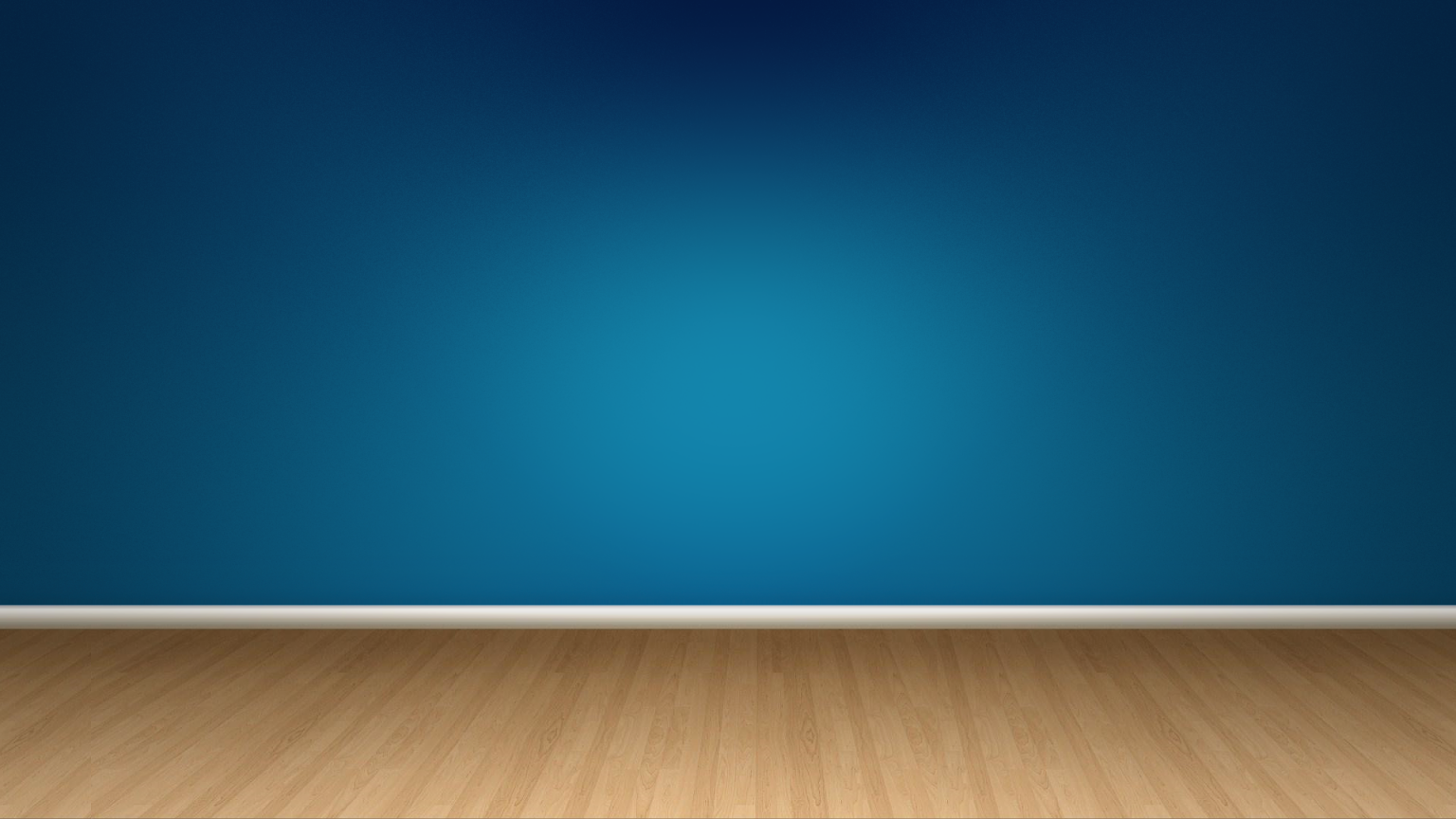 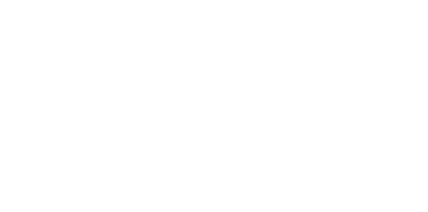 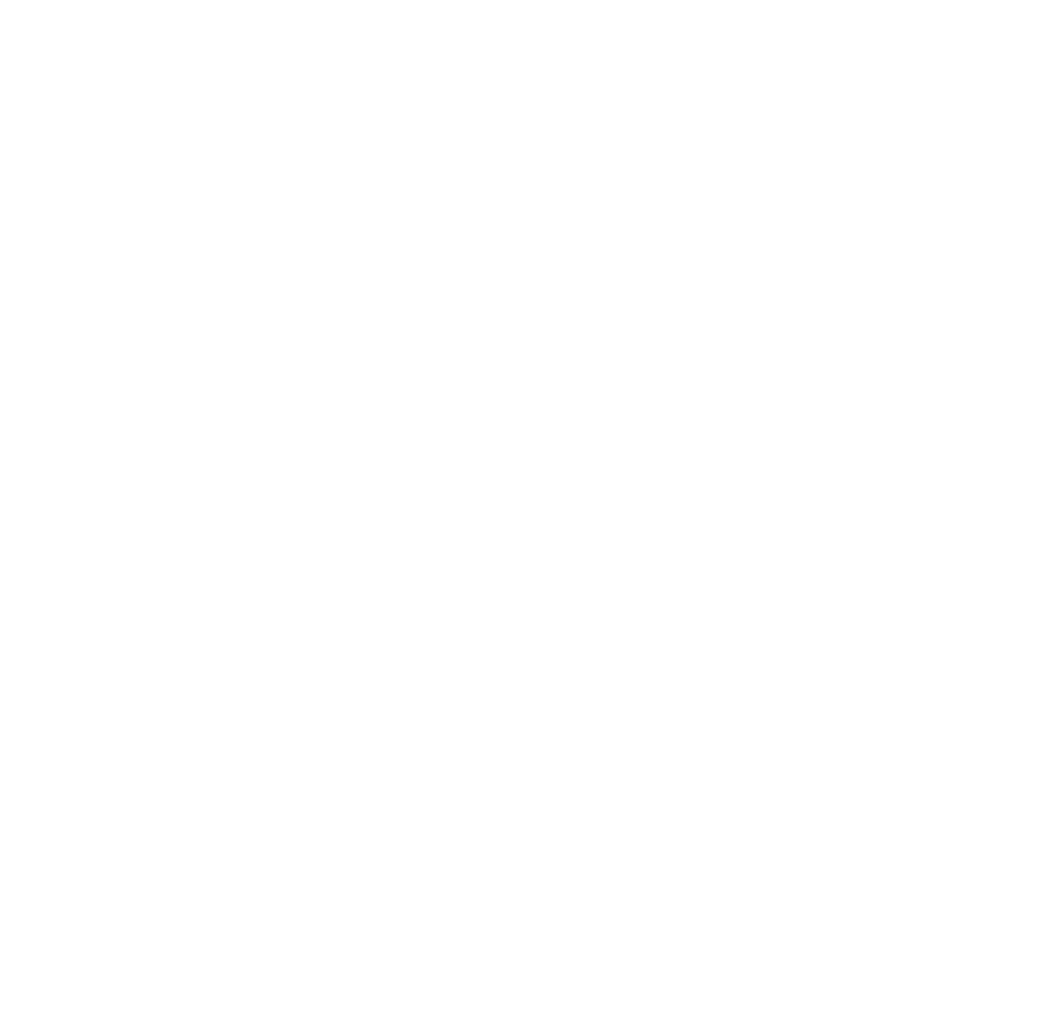 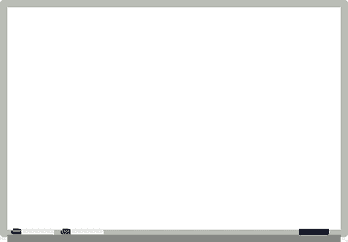 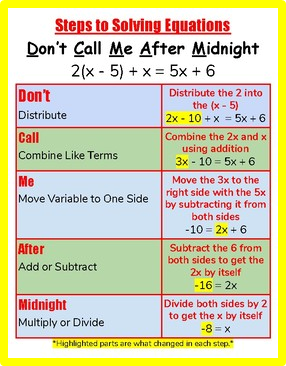 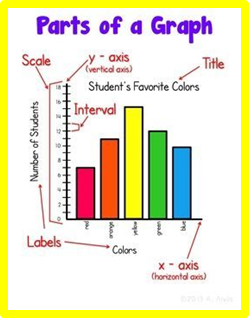 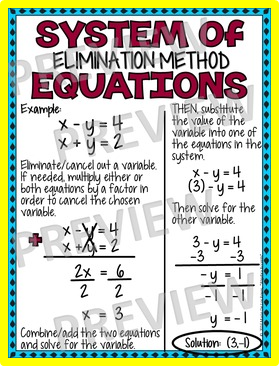 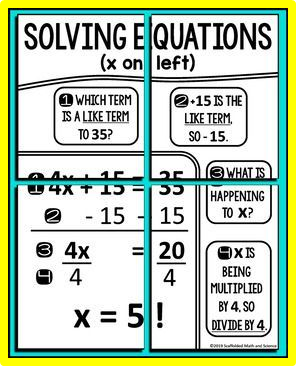 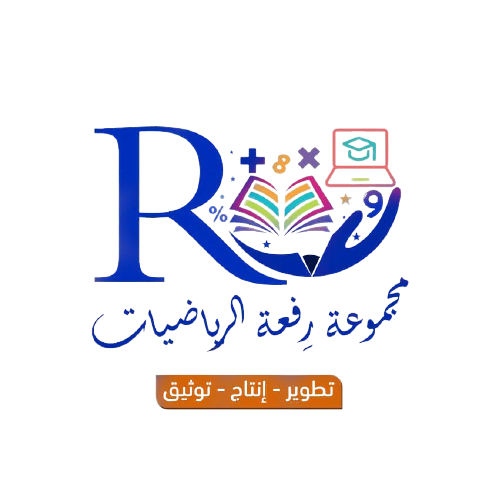 التاريخ   /  /    ١٤٤هـ
ط
 رقم الصفحة :
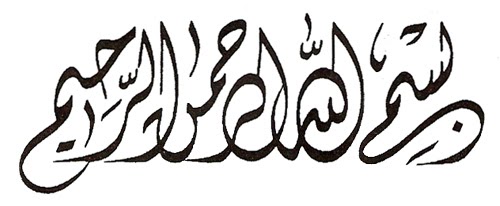 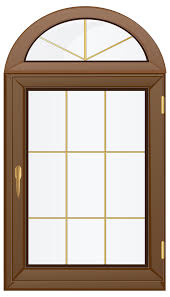 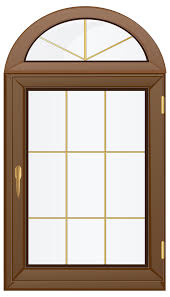 ١-٥
المتغيرات والعبارات الجبرية
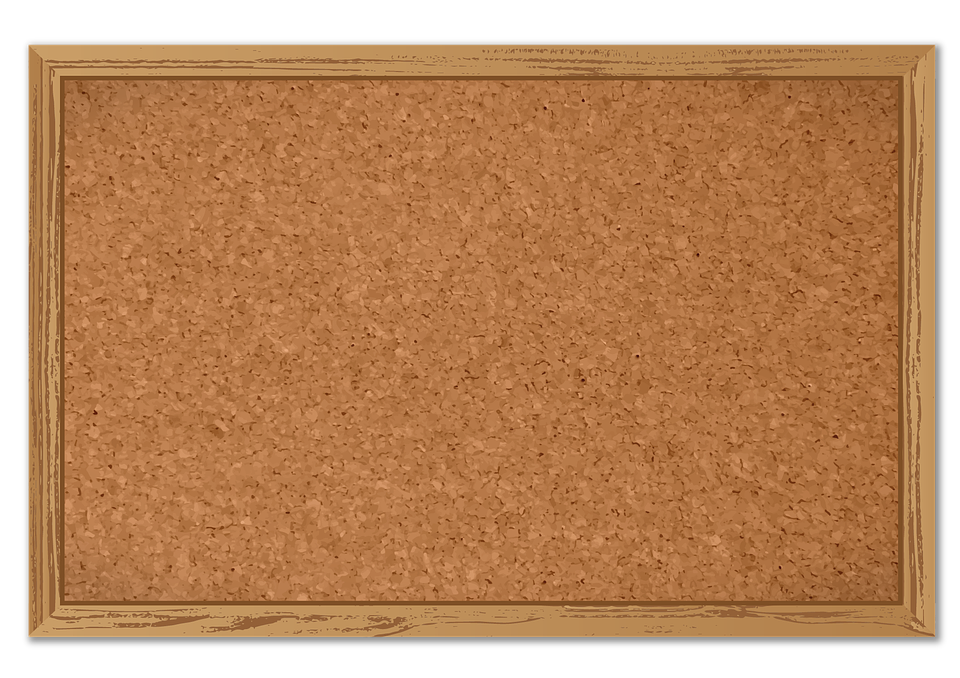 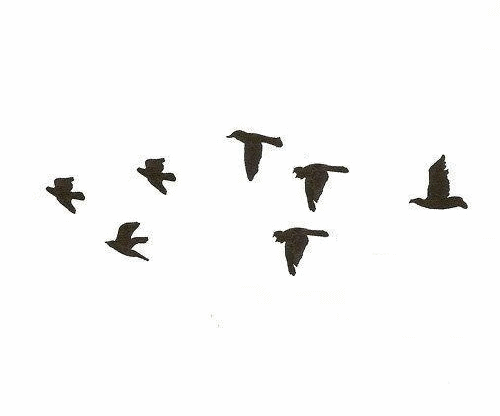 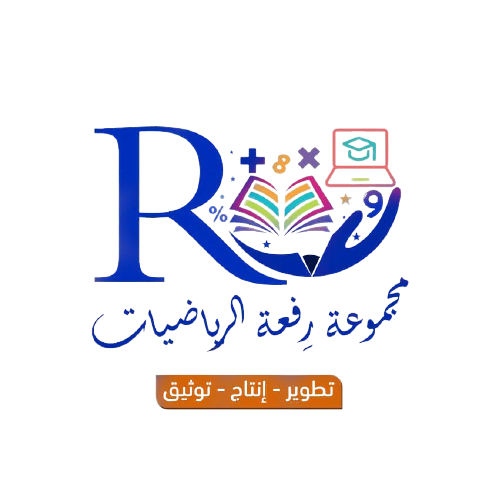 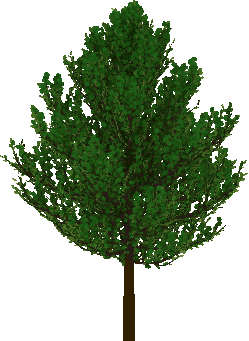 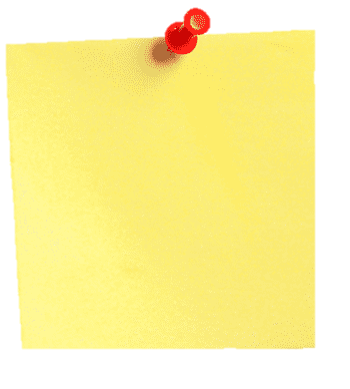 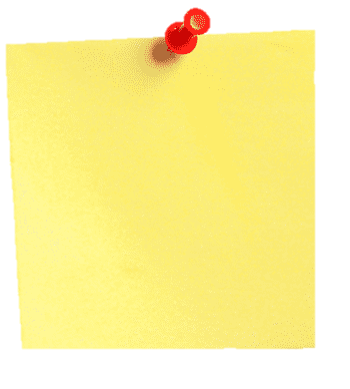 فكرة الدرس
اجد قيمة عبارات جبرية بسيطة
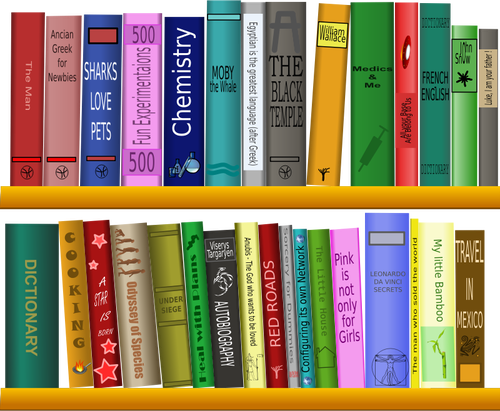 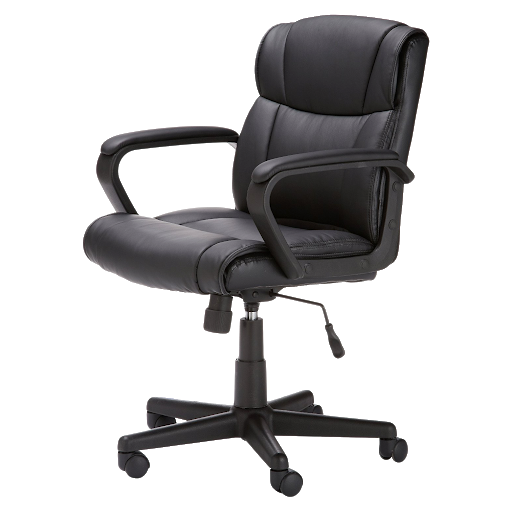 https://www.liveworksheets.com/1-lg1202119ju
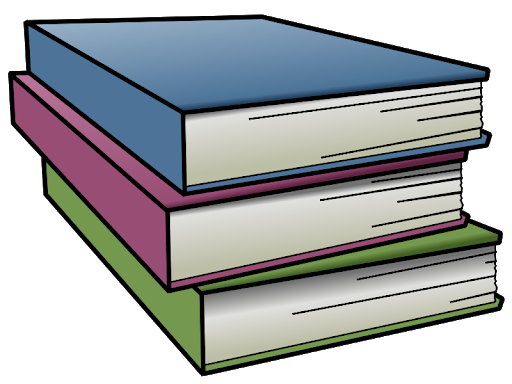 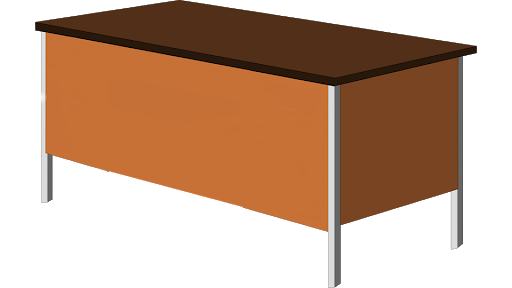 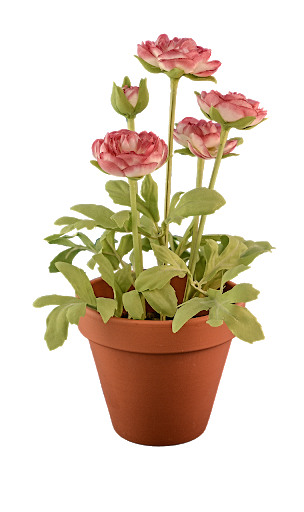 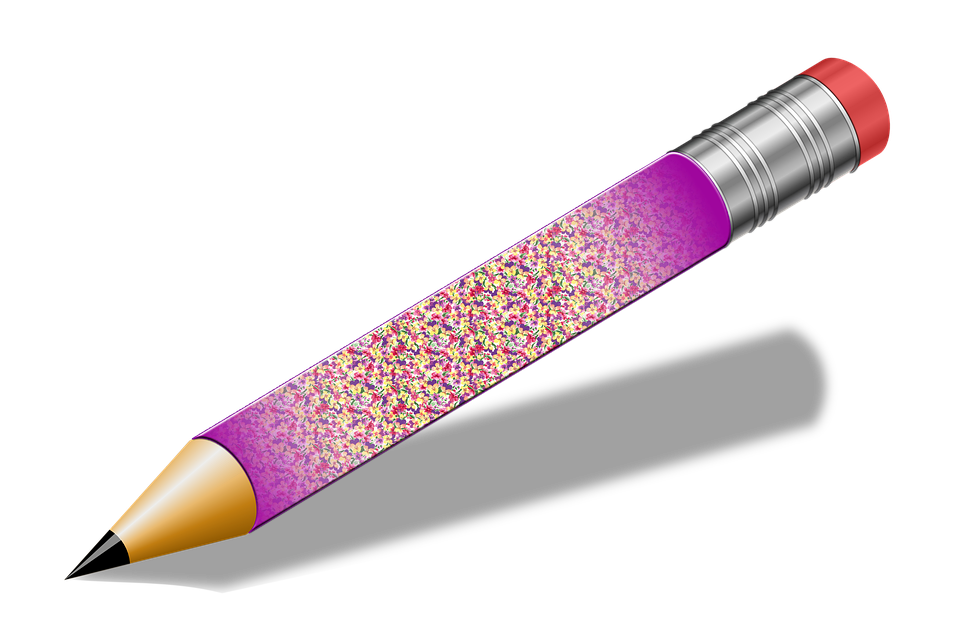 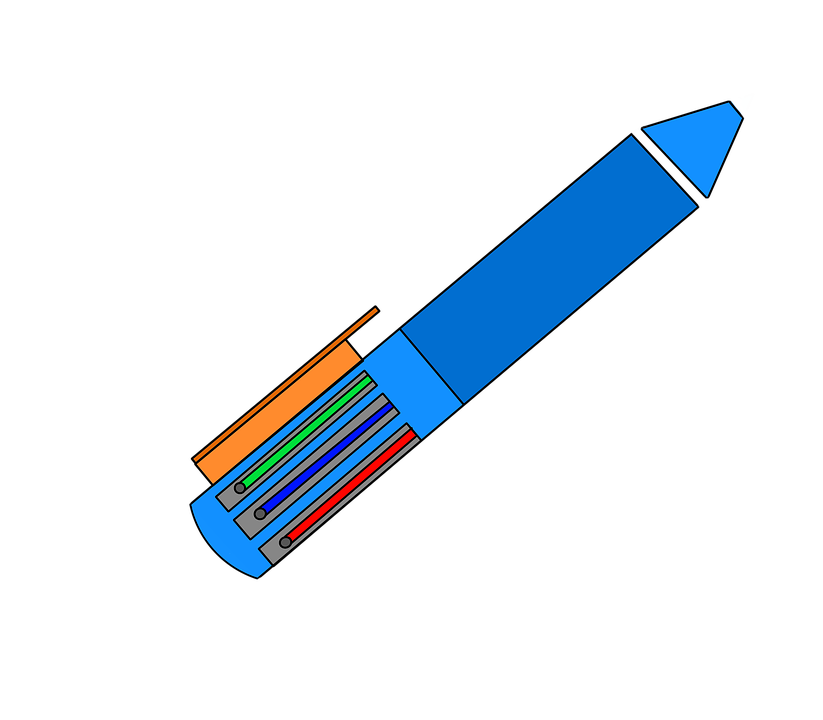 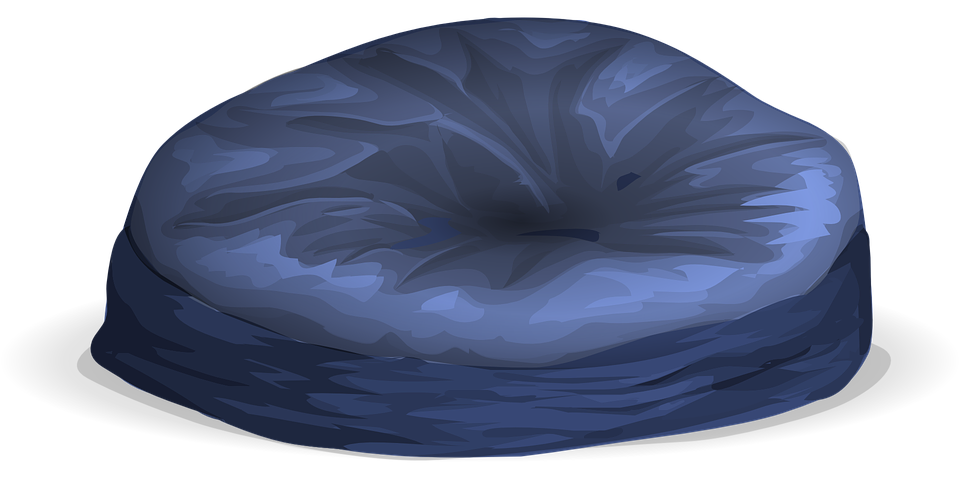 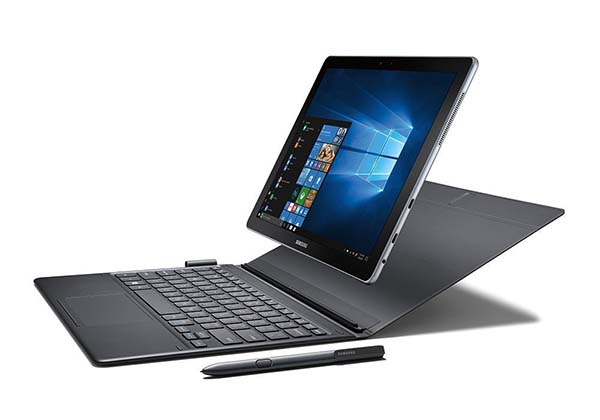 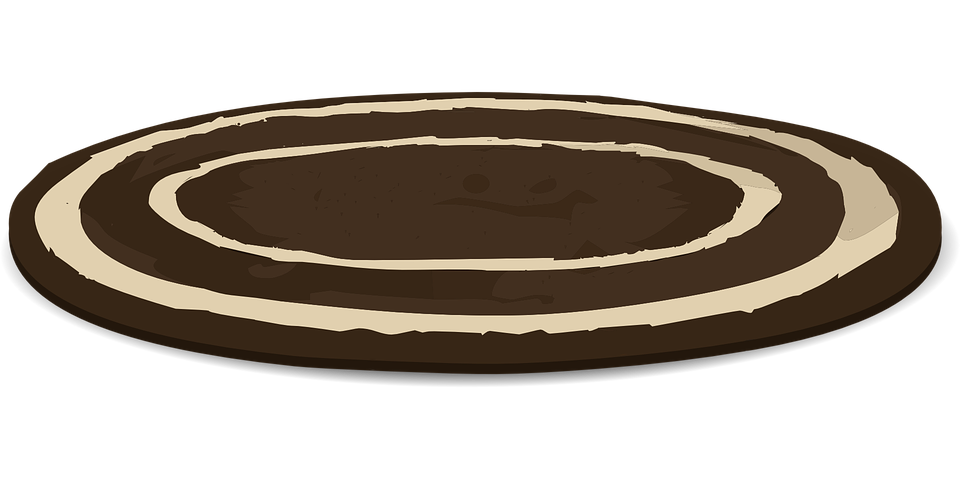 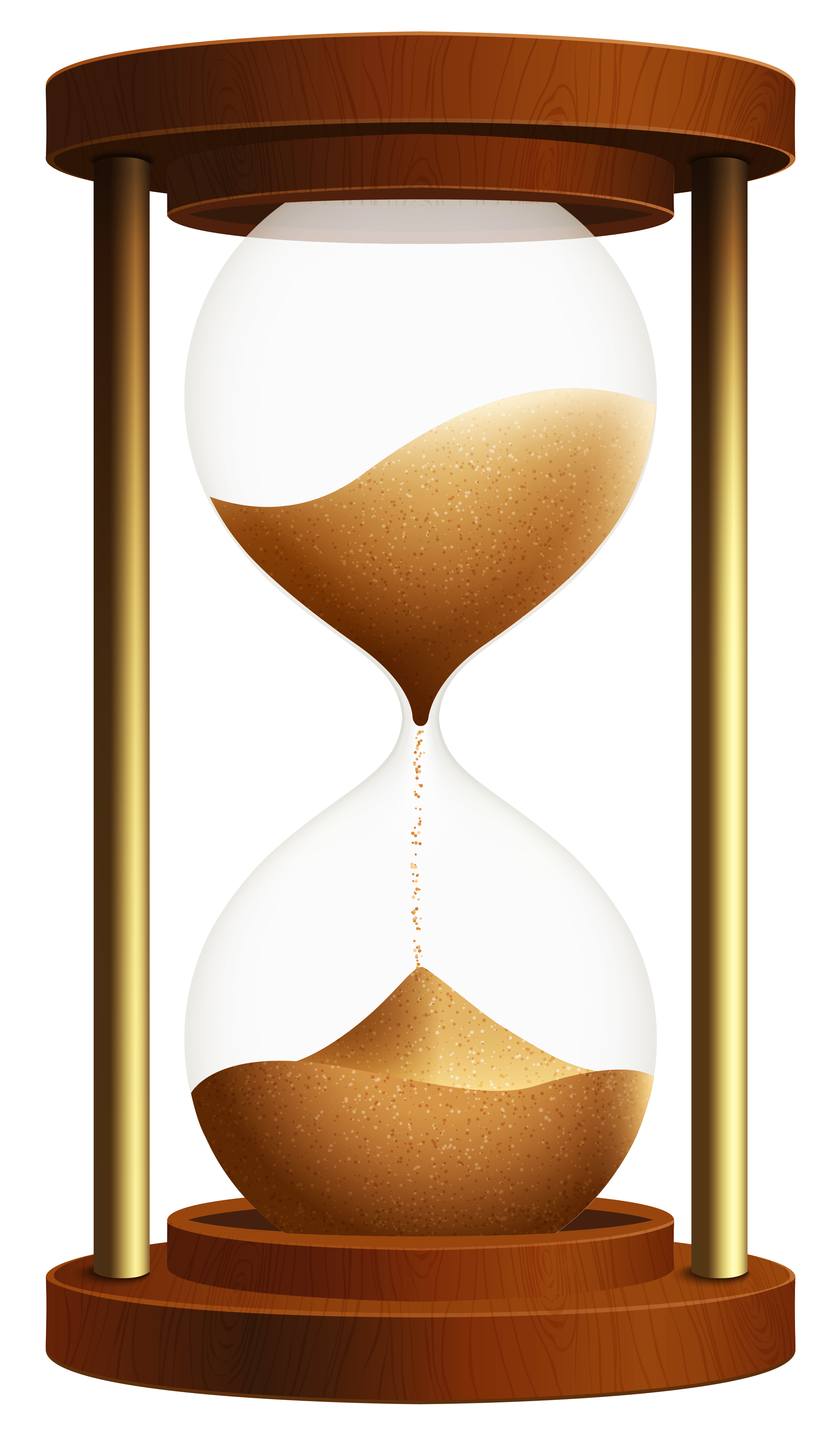 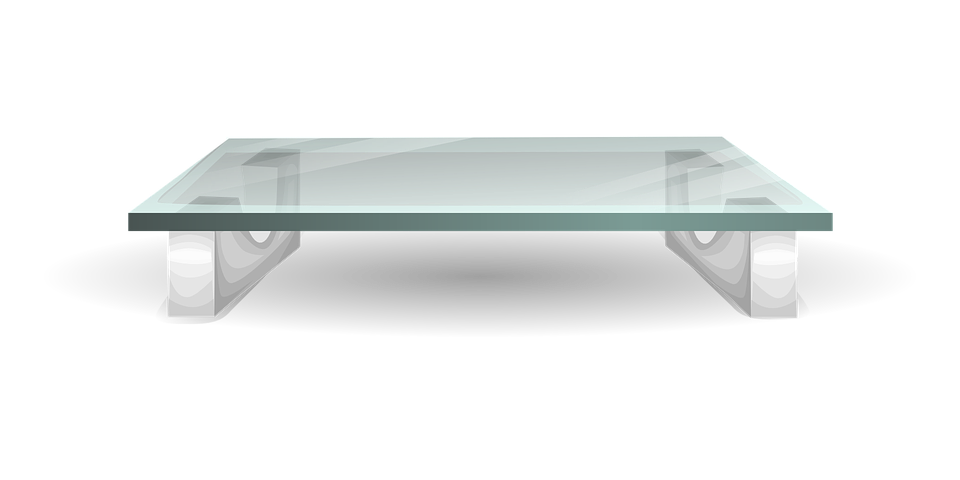 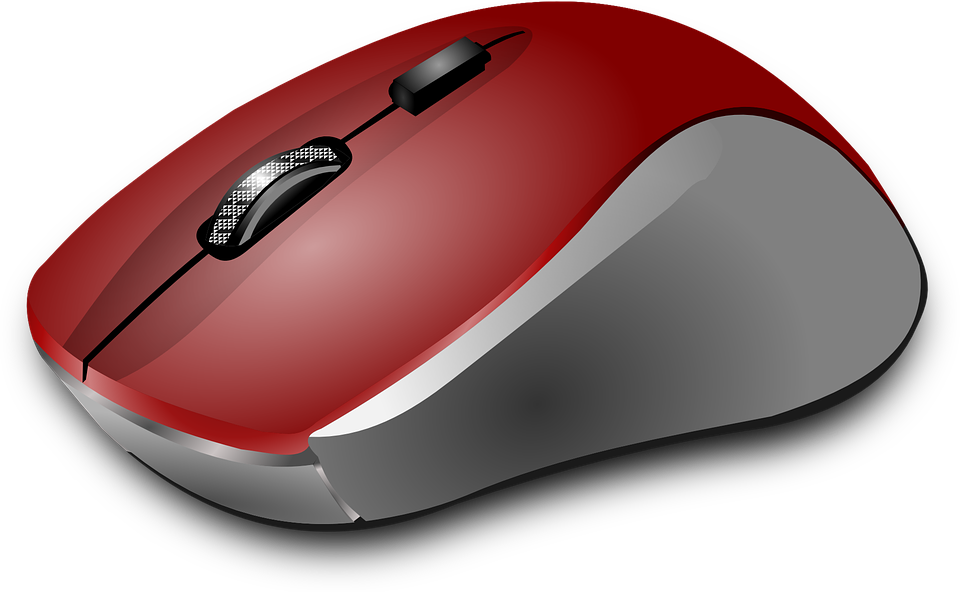 77
77
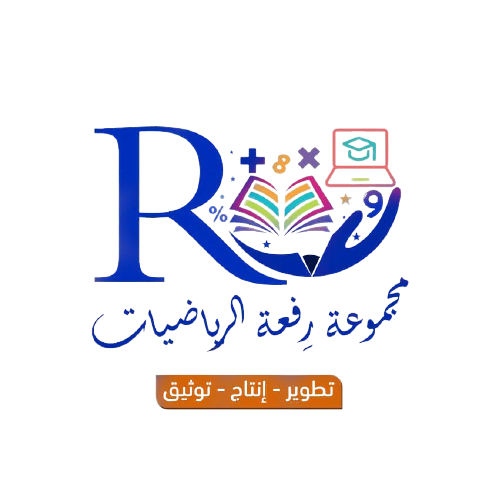 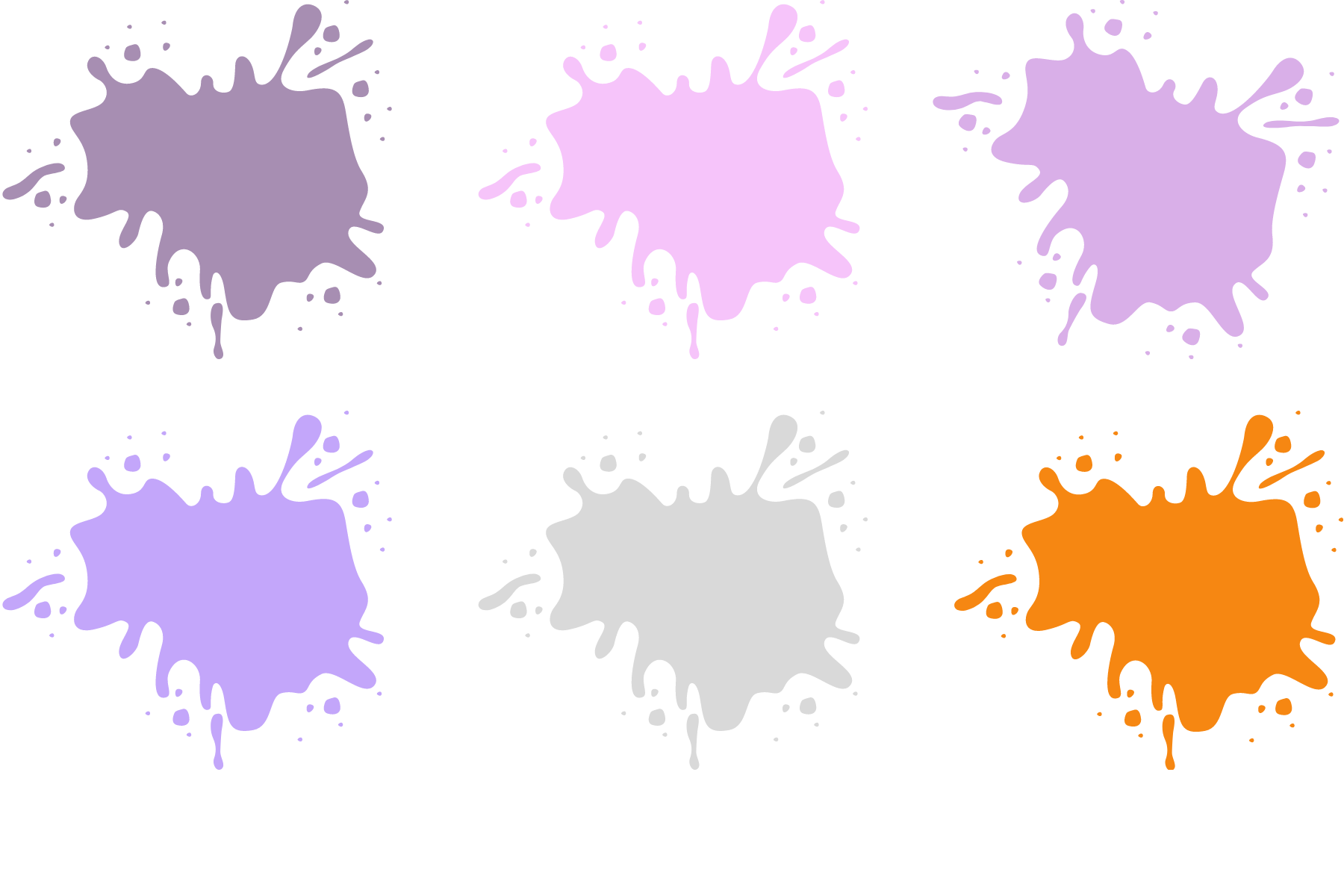 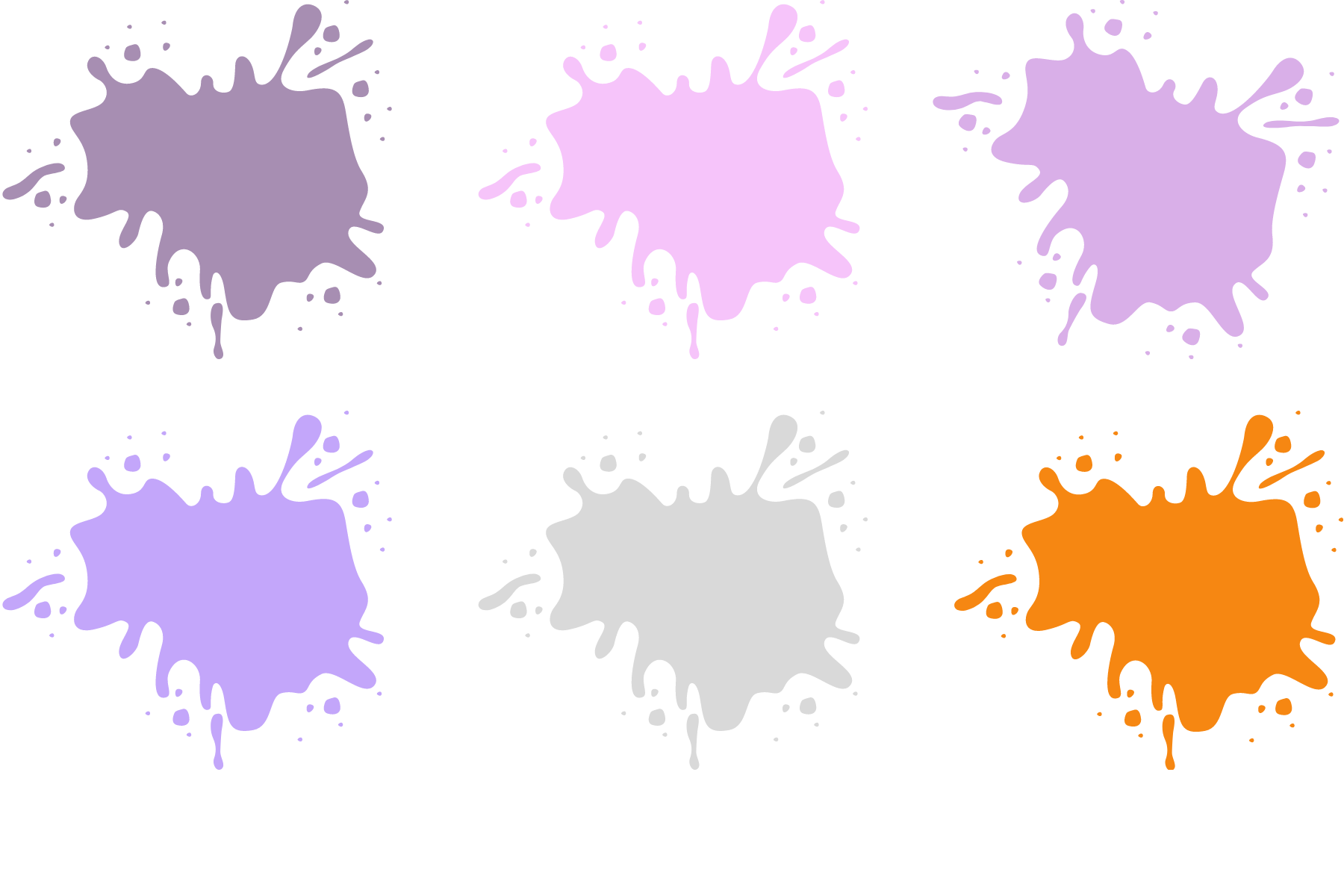 ١-٥
المتغيرات والعبارات الجبرية
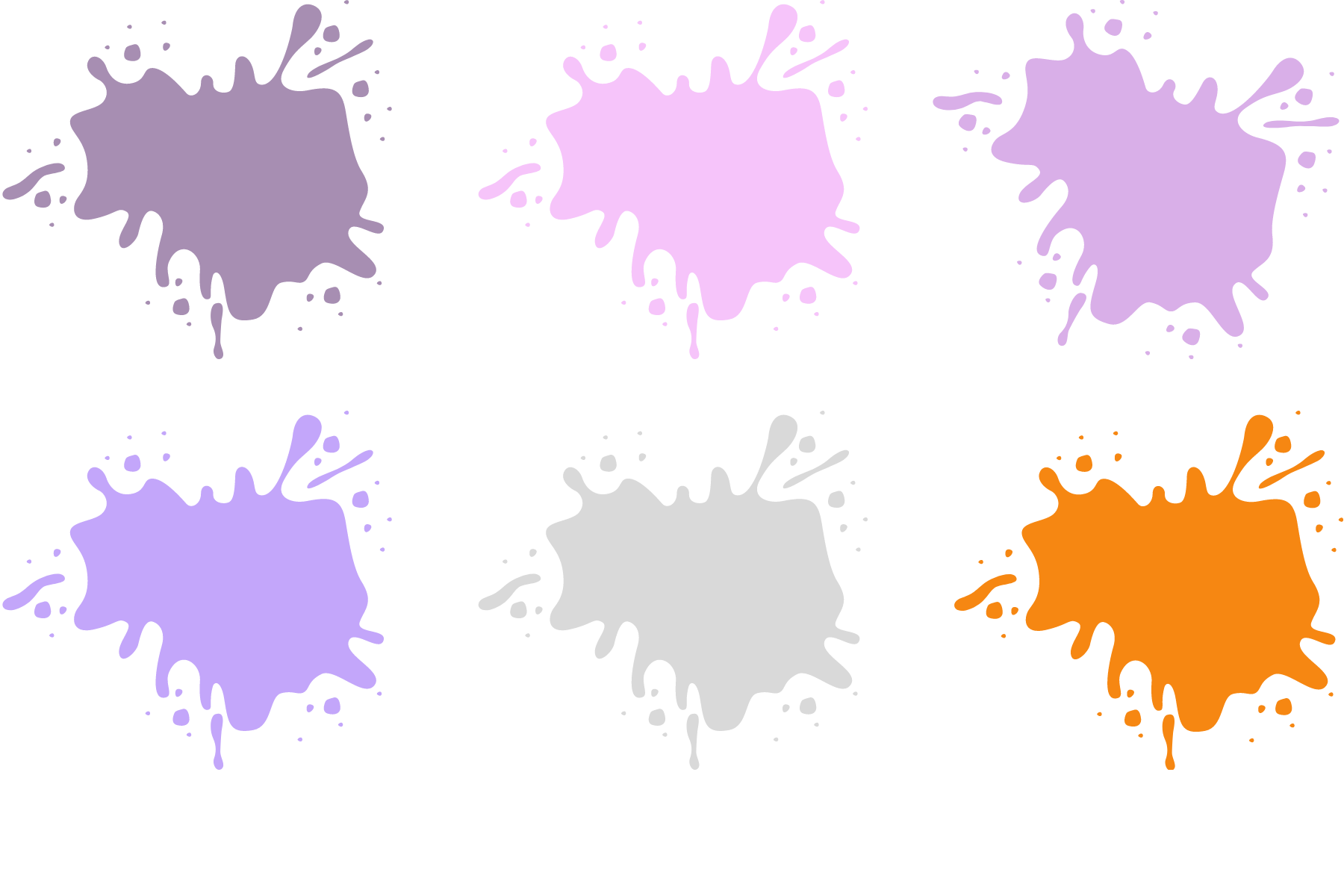 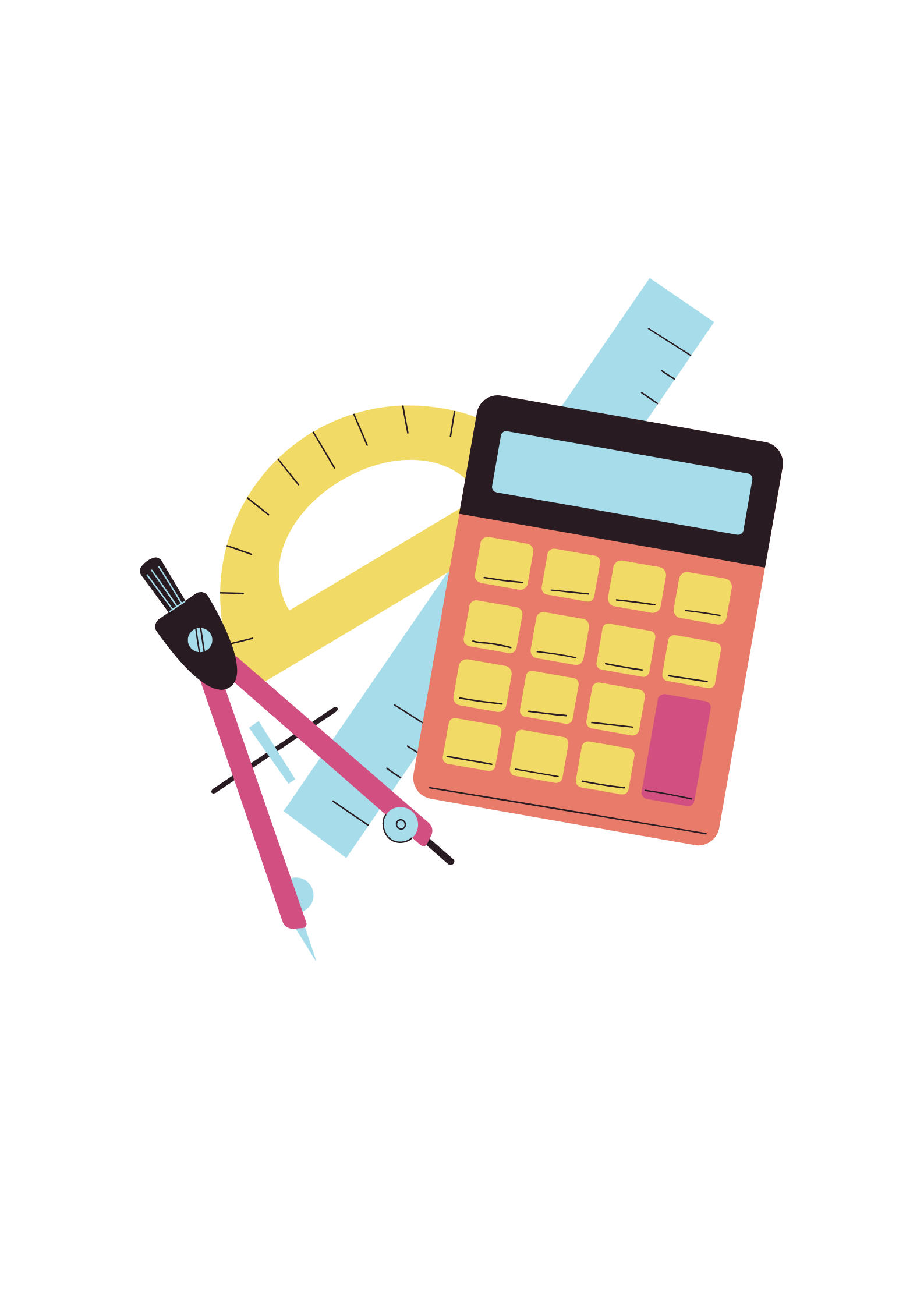 78
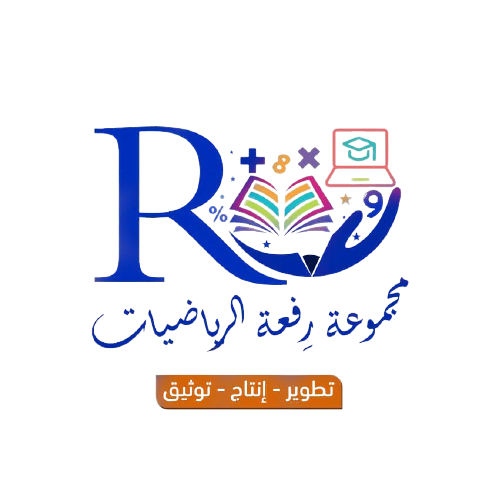 نشاط
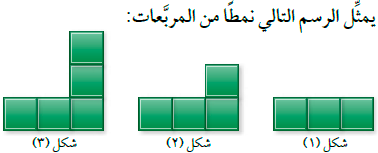 استعد
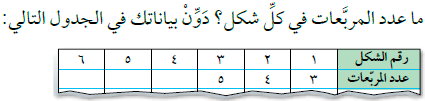 ٧
٨
٦
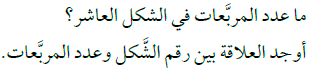 ١٢
ر + ٢
رقم الشكل + ٢
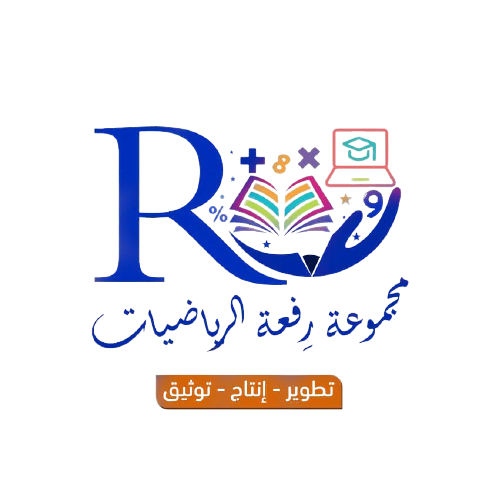 79
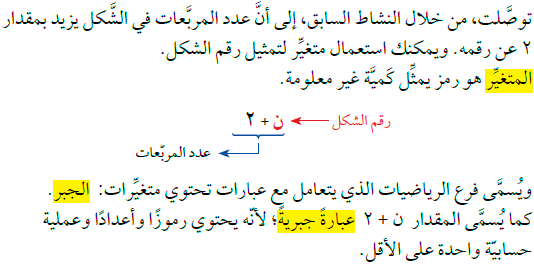 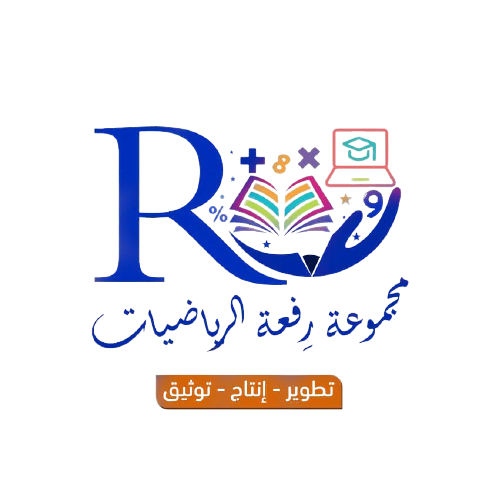 80
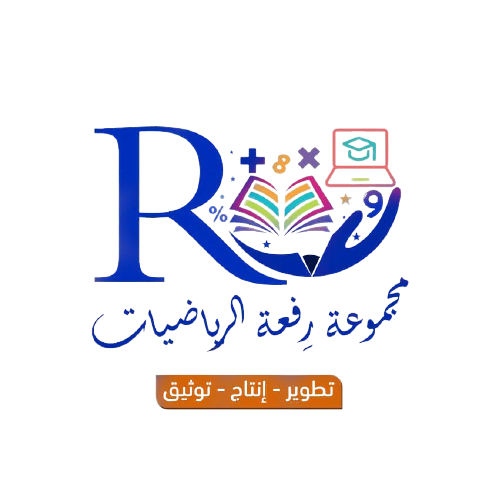 احسب قيمة :  ن + ٣ إذا كانت  ن = ٤
احسب قيمة كل من العبارات التالية إذا كانت   هـ = ٨    ،    د = ٥
مثال
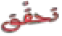 ن
+ ٣ =
٧
٤
صـ٢٧ / أ ، ب ، جـ
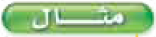 هـ
هـ
١٣
هـ
ــ ٣ =
١٥ ــ      =
د
+
=
٨
٨
٧
٥
٥
٨
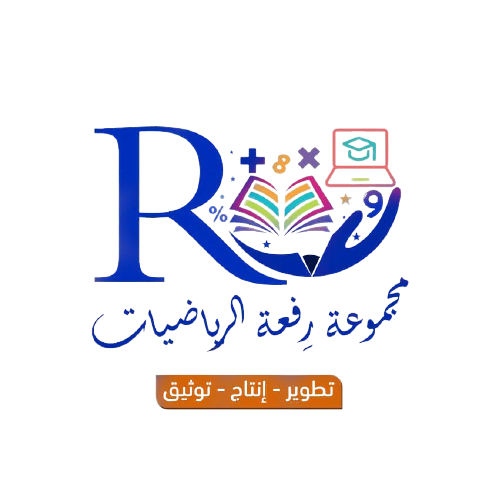 81
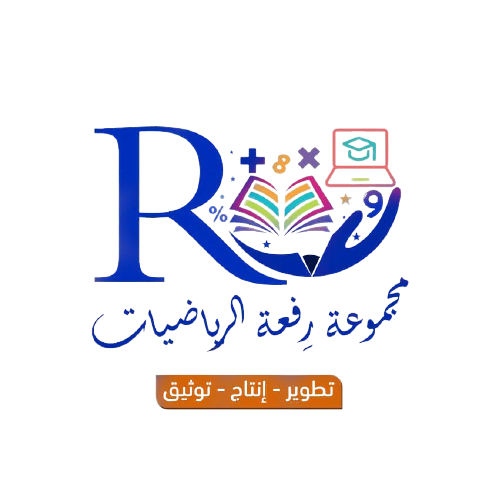 احسب قيمة كل عبارة مما يأتي ، إذا كانت  أ = ٣   ،   ب = ٥
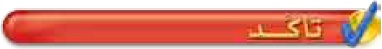 تاكد
صـ٢٩ / ١ ،٢ ،٣
أ
ب
٣
٣
+ ٧ =
أ
ــ
=
ب
٥
٥
١٠
٢
٨  ــ       =
٣
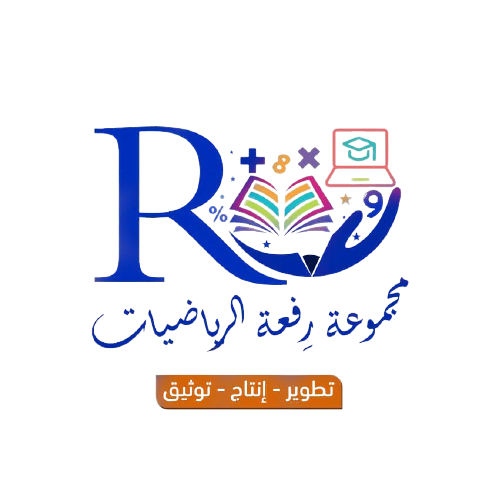 82
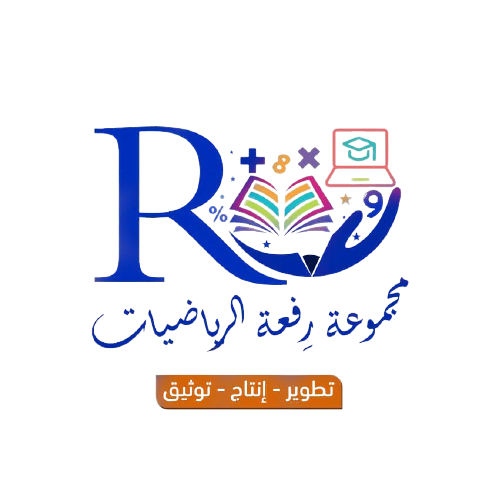 صـ٢٨ / ر، هـ ، و
احسب قيمة كل من العبارات التالية إذا كانت   هـ = ٦    ،    ب = ٤
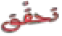 ب
٦
هـ
( ٤ )
ب
ــ
هـ
( ٤ )
( ٦ )
٣٠
=
٦
٩
=
١٢
٢
( ٦ )٢
=
هـ٢
٧٧
٢
+
٥
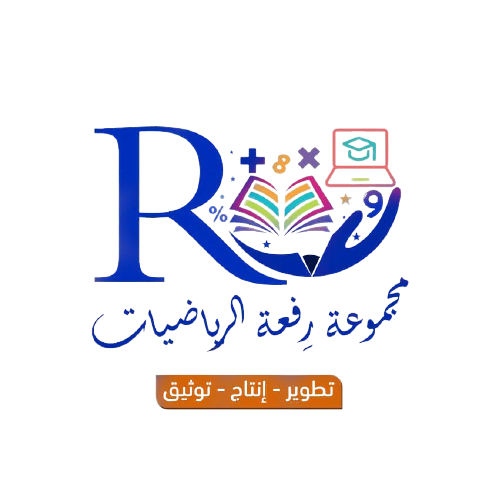 83
صـ٢٩ /٤ ، ٥ ، ٦
احسب قيمة كل عبارة مما يأتي ، إذا كانت  م = ٢ ،  ن = ٦ ، ب = ٤
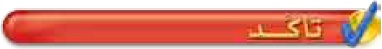 تاكد
م
ب
( ٤)
( ٢ )
٣        + ٤
ن
ــ
م
( ٦ )
٢
=
( ٢ )
٢
٧
=
٢
١١
م٢
ــ
=
( ٢ )٢
١٥
١١
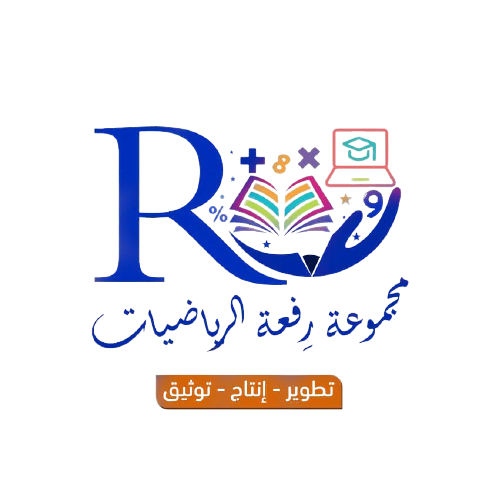 84
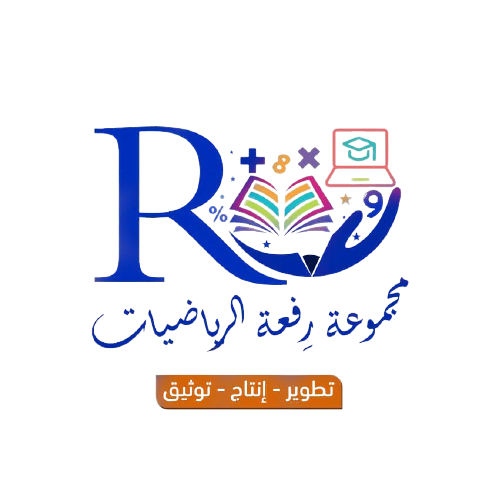 صـ٢٨ / ز
تحقق من فهمك
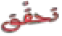 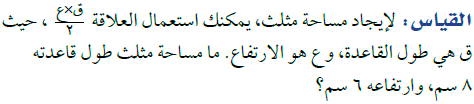 ق × ع
٨ × ٦
٤٨
٢
٢
٢
=
=
=
مساحة المثلث  =
٢٤ سم٢
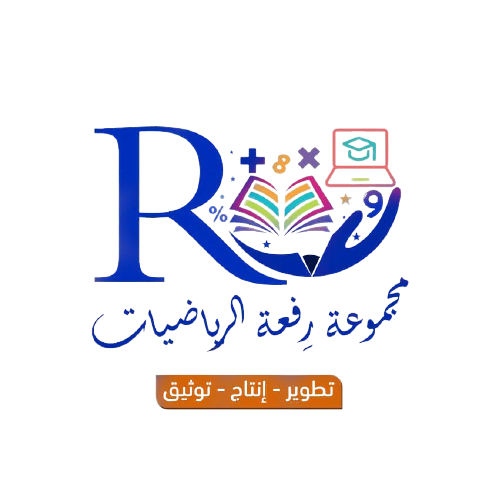 85
صـ٢٩ /١٥
تاكد
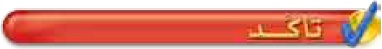 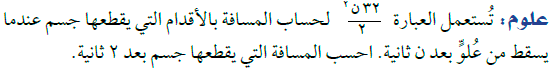 ٣٢ ( ٢ )٢
٣٢ ن٢
١٢٨
٢
٢
٢
=
=
=
المسافة  =
٦٤ قدم
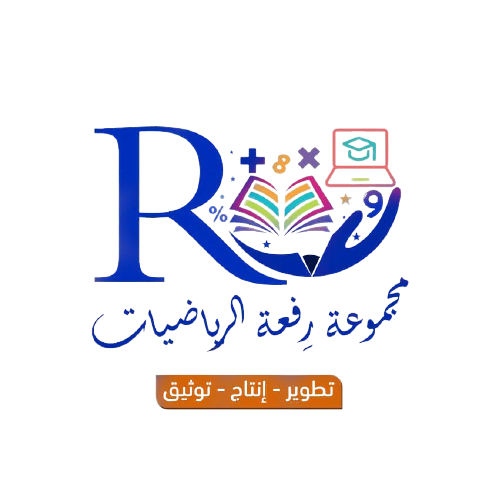 86
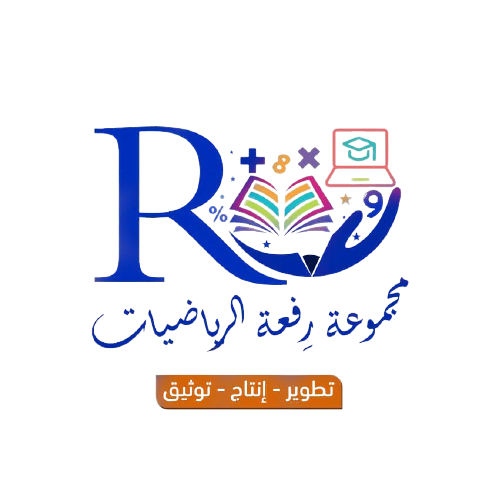 احسب قيمة كل عبارة مما يأتي ، إذا كانت د = ٢ ، هـ = ٨ ،ف= ٤، ز=١
تاكد
صـ ٢٩ /٧، ٨ ، ٩يب
تدرب
د
+ ٩ =
١٧
+
=
٢
ف
(٤)
١١
٤
١
هـ
٨
٢
١٠  ــ       =
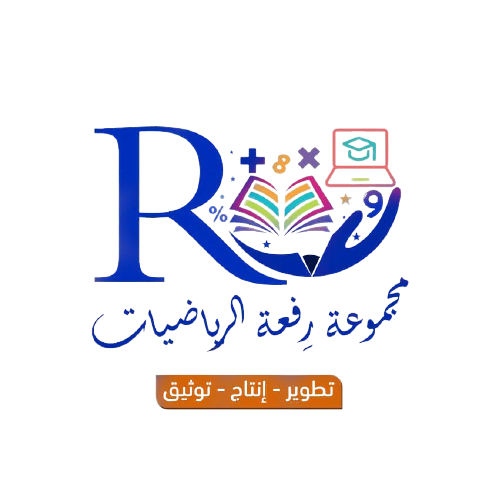 87
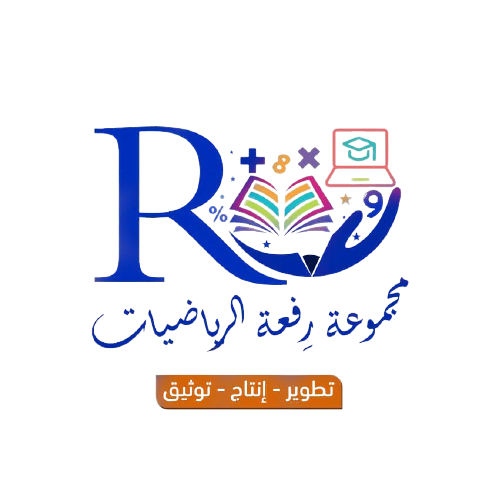 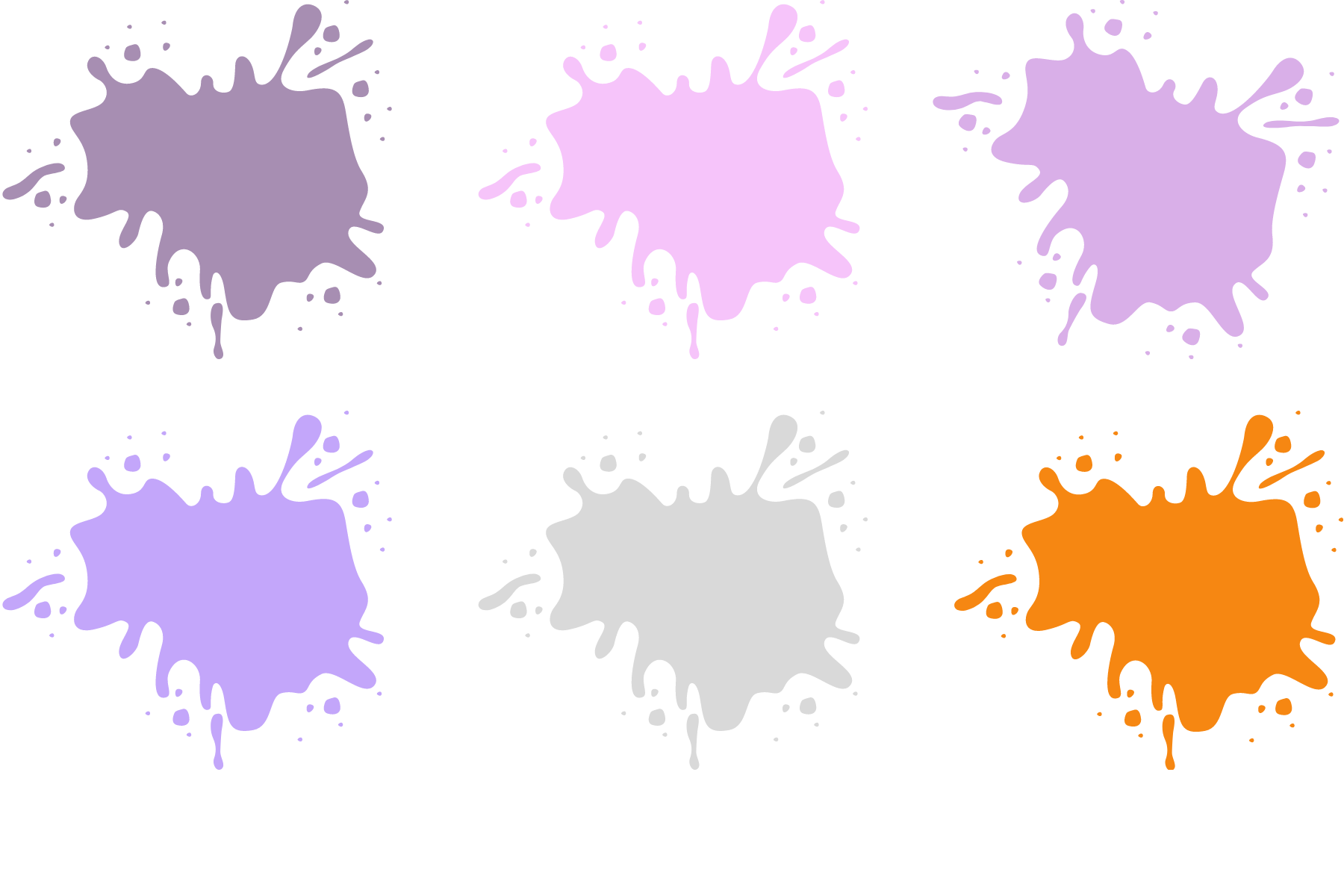 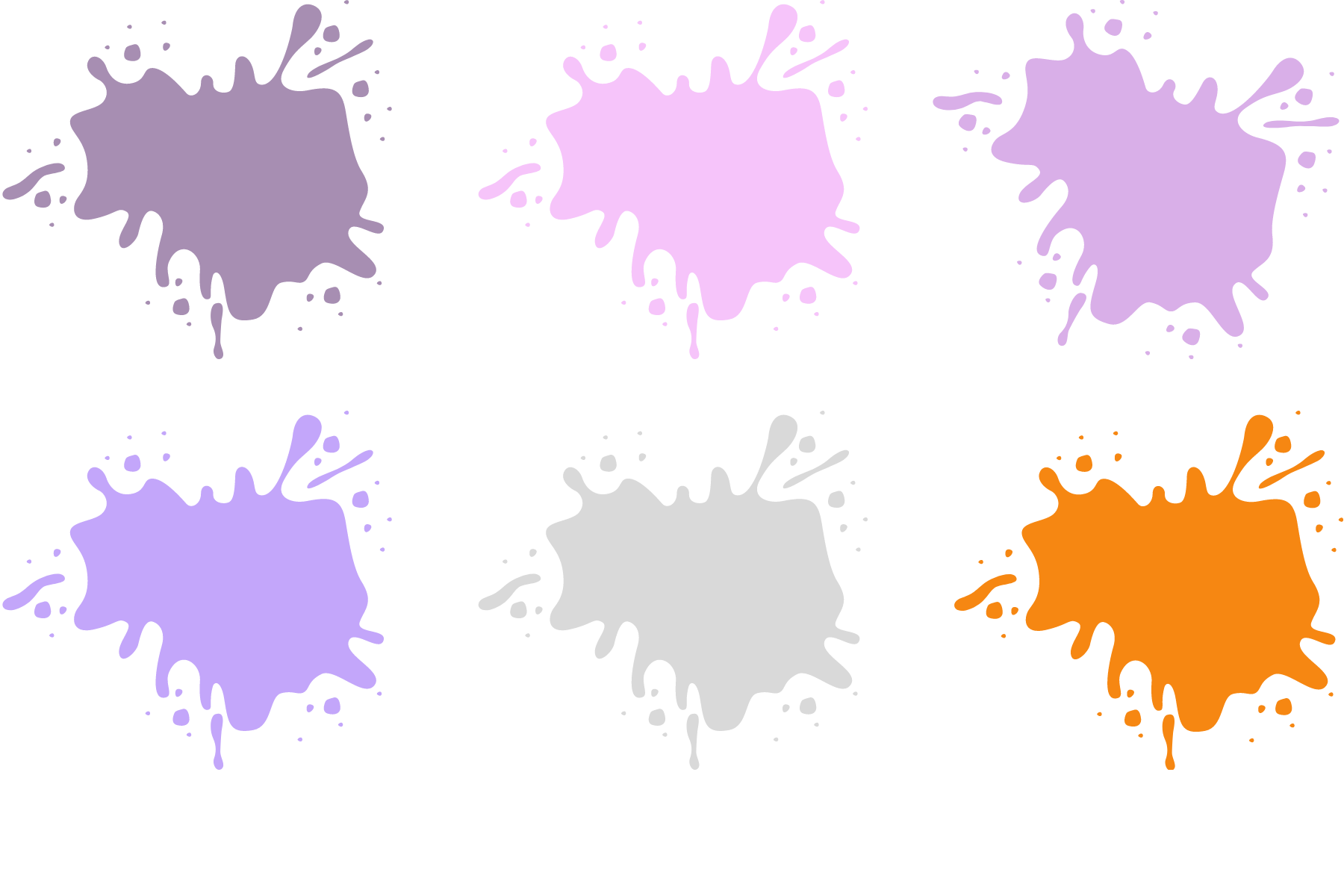 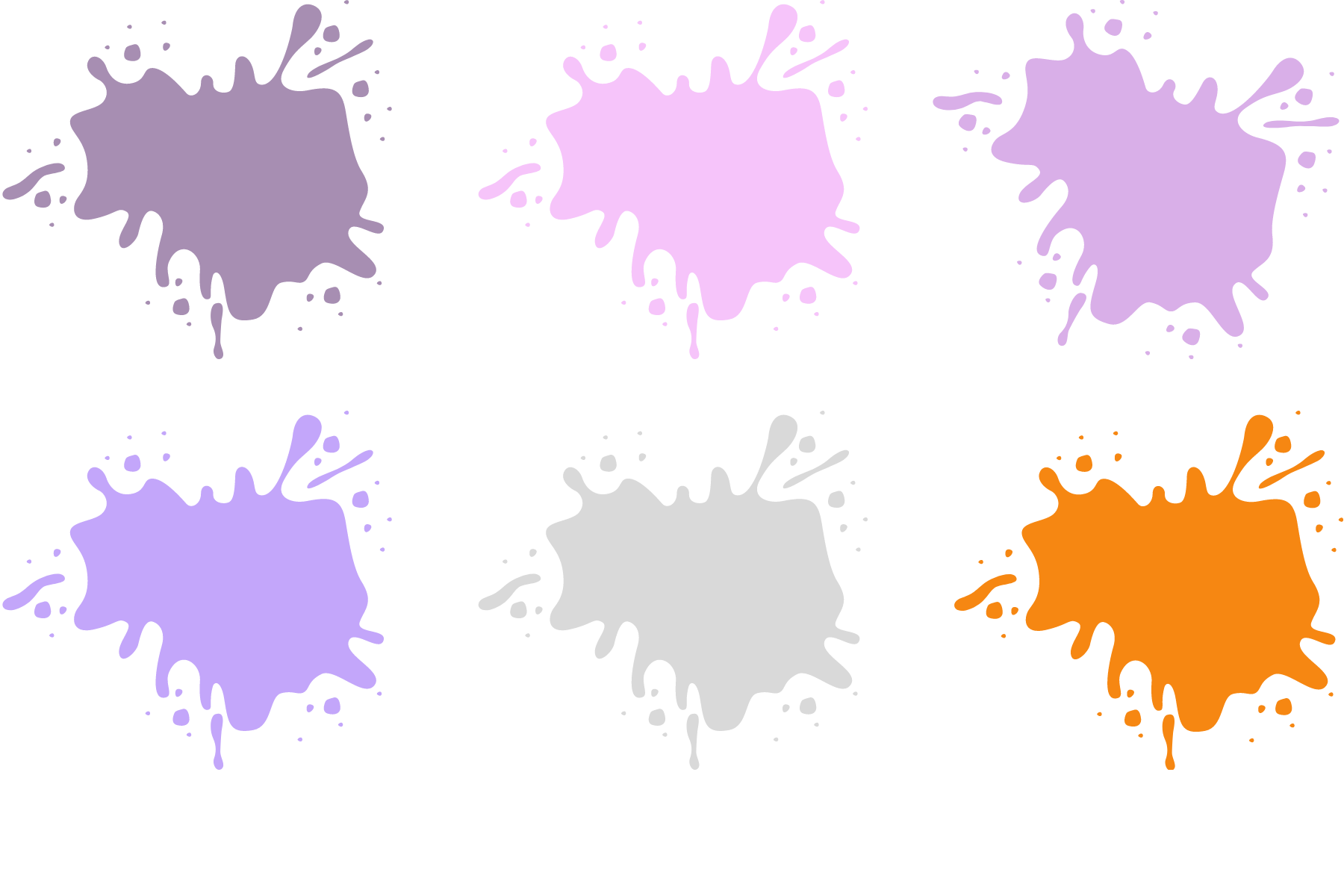 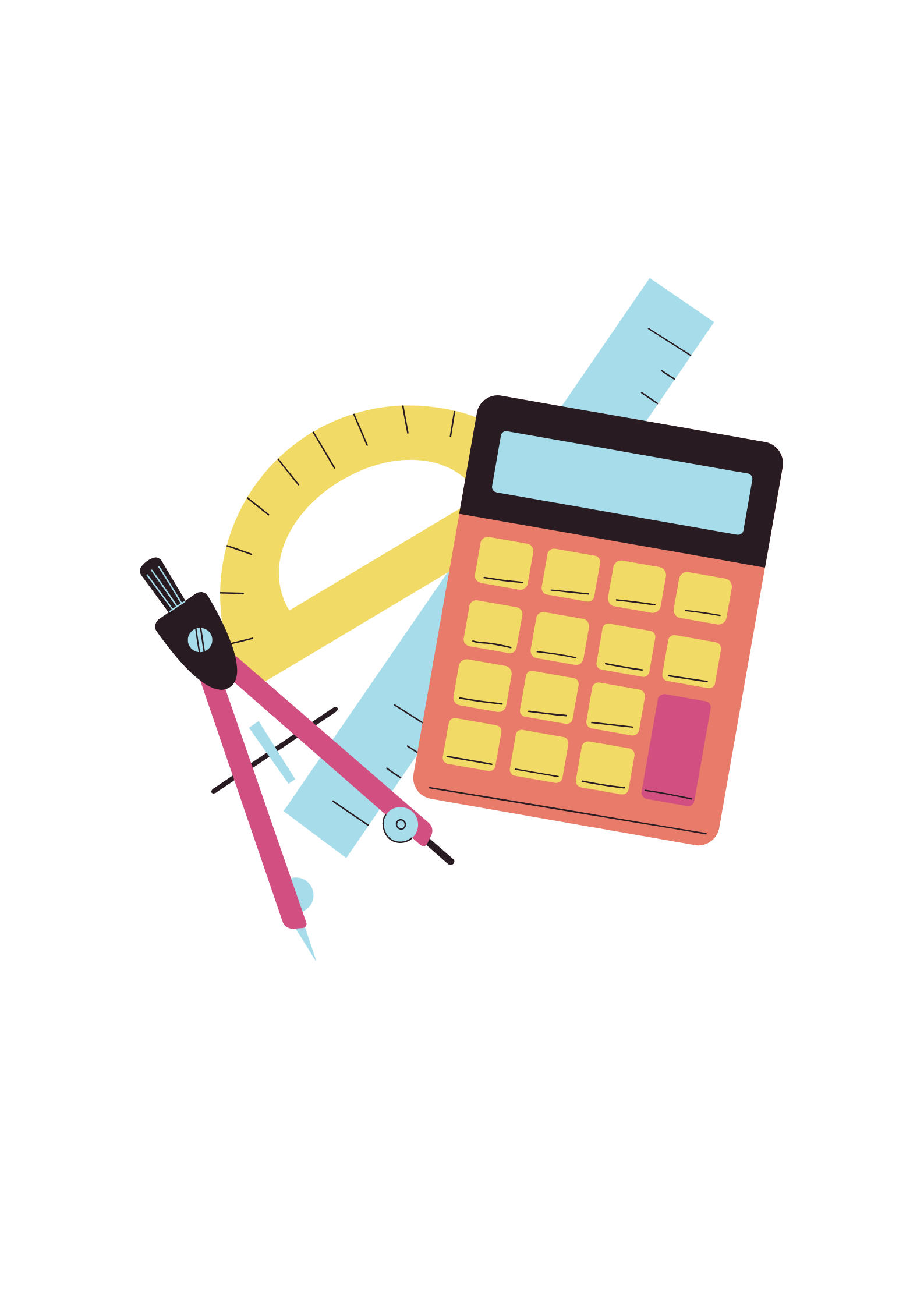 88